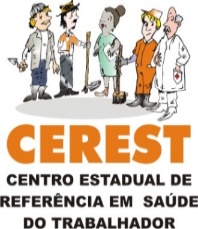 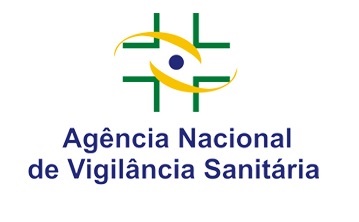 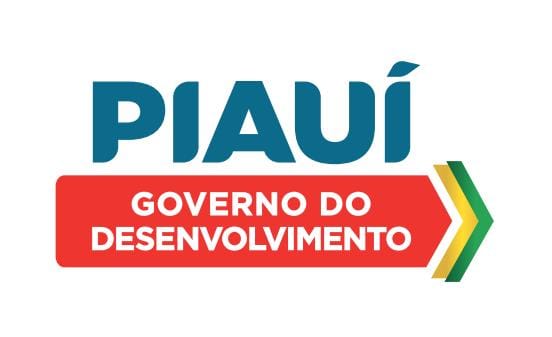 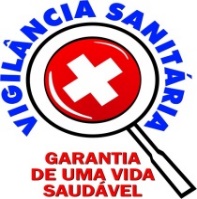 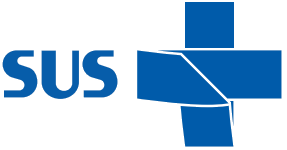 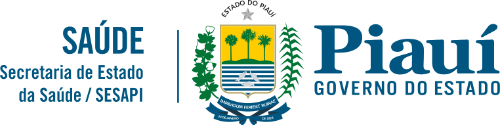 Governo do Estado do Piauí 
Secretaria de Estado da Saúde do Piauí – SESAPI
Superintendência de Atenção Primária à Saúde e Municípios - SUPAT
Diretoria de Vigilância Sanitária do Estado do Piauí - DIVISA
REUNIÃO COM OS HOSPITAIS COM LEITOS DE UTI, média complexidade, oncologia e hemodiálise: 
NOTIVISA e ROI
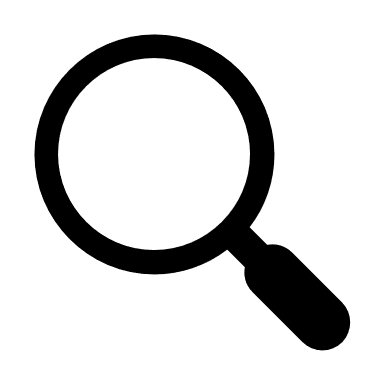 2021
Roteiro Objetivo de Inspeção- ROI
Projeto Nacional de Harmonização das Ações de Inspeção Sanitária em Serviços de Saúde e de Interesse para a Saúde




Gerencia de Controle de Estabelecimentos de Saúde-GCES
Teresina,  Janeiro de 2021
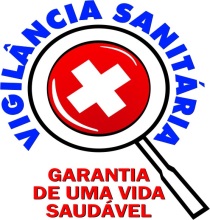 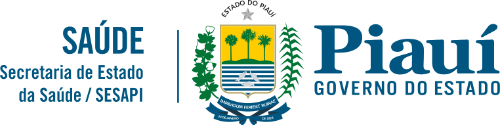 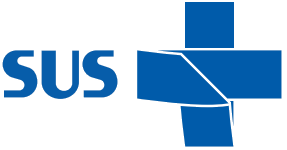 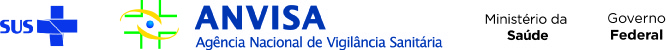 Projeto Nacional de Harmonização das Ações de InspeçãoSanitária em Serviços de Saúde e de Interesse para a Saúde
Objetivo do Projeto:
Harmonizar os processos de inspeção e fiscalização em Serviços de Saúde e de Interesse para a Saúde, realizados pelo SNVS e focados no gerenciamento de risco e benefício.
A inspeção sanitária é umas das atribuições da vigilância sanitária, possibilitando verificar o cumprimento das Boas Práticas de Funcionamento e demais determinações previstas na legislação sanitária vigente, de forma a minimizar os riscos à saúde individual e coletiva com práticas que possam melhorar a qualidade dos serviços.
MARP® - A Metodologia Escolhida
Desenvolvido pelo Prof. Marcus Navarro, do IFBA;

Vantagens em relação a outros métodos analisados:
Versatilidade, mostrando relativa simplicidade na sua adaptação para os diversos serviços de saúde e de interesse para a saúde; roteiro com múltiplas respostas; modelo já validado em diversas áreas temáticas; experiência de utilização na Visa-SC, que avalia positivamente o método; avaliação por ambiente, possibilitando identificar problemas específicos.




MARP®: Modelo de Avaliação de Risco Potencial
Importância!
Afinal por que harmonizar?

A utilização dos ROIs em todo o SNVS, permitirá:
reduzir a subjetividade nas ações de Visa em Serviços de Saúde e de Interesse para a Saúde;
o auxílio no processo de tomada de decisão do SNVS;
uma melhor orientação do trabalho regulatório da GGTES/Anvisa, baseado em dados nacionais sobre risco sanitário;
melhorar a reprodutibilidade e a transparência dos processos de inspeção;
possibilitar a autoinspeção;
construir curvas com os riscos potenciais de cada serviço, viabilizando a análise do histórico e da tendência de cada um deles ou mesmo a comparação entre serviços.
Preenchimento dos Roteiros Objetivo de Inspeção e Planilha de Avaliação
O Roteiro Objetivo de Inspeção (ROI) é composto por:
Cabeçalho para descrição das informações sobre o serviço a ser avaliado; 
Indicadores, que são os itens a serem avaliados (1ª coluna); 
Criticidade do indicador ou “Crítica” (indica se o item avaliado é crítico ou não crítico - 2ª coluna); 
Situação verificada na inspeção ou “Aval” (3ª coluna); 
Demais colunas de 0 a 5 que representam as possíveis situações que podem ser encontradas no serviço em relação ao indicador avaliado; 
Marco regulatório é disposto na última coluna.
Preenchimento dos Roteiros Objetivo de Inspeção e Planilha de Avaliação
Após o preenchimento completo do Roteiro Objetivo de Inspeção é necessário transcrever os dados para a planilha de avaliação no formato Excel. Essa é composta por indicadores avaliados no ROI, uma coluna para seleção da opção encontrada na inspeção e uma coluna com a criticidade do indicador.
 Ao final do preenchimento, ela indicará automaticamente o valor de Risco Potencial do setor do Serviços de Saúde inspecionado e a respectiva avaliação (aceitável, inaceitável, tolerável).
MARP® - Roteiro Objetivo de Inspeção (ROI) com múltiplasrespostas: porque a realidade não pode ser descrita em “sim” ou “não”
Norma:




As descrições correspondentes às notas 0, 1 e 2 contemplam diferentes situações em que o serviço não cumpre a normativa sanitária vigente;
A coluna correspondente à nota 3 sempre traz o referencial normativo; o serviço que cumpre a normativa sanitária vigente terá, minimamente, a nota 3;
As descrições correspondentes às notas 4 e 5 trazem situações em que o serviço cumpre a normativa sanitária vigente, porém não se limita ao seu cumprimento; o serviço faz além do referencial normativo. Dessa forma,
somente podem ser selecionadas notas 4 e 5 se houver o cumprimento integral da opção 3.
Ainda: os indicadores (linhas) são divididos em críticos (C) e não críticos (NC). A atribuição da nota 0 em um indicador classificado como crítico levará o serviço a uma condição de risco potencial inaceitável, o que indica a interdição do serviço.
1
2
3
0
5
4
MARP® - Roteiro Objetivo de Inspeção (ROI) com múltiplasrespostas: porque a realidade não pode ser descrita em “sim” ou “não”
RESULTADOS
Como utilizar os instrumentos disponibilizados?
Imprimir o ROI correspondente: CC, UTI, Diálise ou CME;
• Realizar a aplicação do ROI no serviço a ser inspecionado:
    para cada indicador (linha), escolher a coluna que melhor descreve a situação encontrada no serviço e observar a nota a ela atribuída (0 a 5);
caso o indicador não guarde nenhuma coerência com a situação encontrada (ex: uma CME que não realiza esterilização por ciclo flash), não selecionar nenhuma coluna e anotar “não se aplica” (NA). Nesse caso, o indicador não entrará no cálculo do risco potencial.
Abrir a planilha em Excel correspondente ao ROI e ao serviço (CC, UTI, Diálise ou CME) e transcrever as respostas de cada indicador (notas 0 a 5 ou NA).
a planilha possui uma programação para o cálculo do valor do risco potencial.
Histórico do Projeto –  O que já foi feito pela ANVISA
3 Oficinas Regionais, entre Jan e Fev/2020, com a participação dos 26 estados e do DF;
Diagnóstico junto às Visa sobre as ações de inspeção sanitária;
Realização de videoconferências com pontos focais das Visa estaduais;
Concordância sobre a metodologia de eleição (MARP®) por 100% das Visa estaduais;
Elaboração de Roteiros Objetivos de Inspeção (ROI) para: diálise, centro cirúrgico, UTI e CME;
Cont.
19 estados foram além do exercício prático e fizeram contribuições reais para harmonização dos ROI. Trata-se de sugestões relacionadas à correção, exclusão, necessidade de melhor clareza, alteração ou inclusão de determinados itens nos roteiros. No total, foram recebidas 430 sugestões, relacionadas aos 4 ROI;
Com o excelente nível de participação alcançado, os roteiros atuais refletem, de fato, a harmonização esperada. No total, foram modificados: 80% dos indicadores de UTI, 65% dos de CME, 85% dos de Centro Cirúrgico e 89% dos indicadores de diálise;
O MARP® e os métodos utilizados (reuniões frequentes, disponibilização de canais para dúvidas, realização de teste prático dos ROI...) têm se mostrado efetivos para a execução das ações e o alcance dos objetivos do projeto.
Histórico do Projeto –  O que já foi feito pela DIVISA
Criação de um grupo de watshApp com os  Técnicos da DIVISA;
Orientação quanto ao preenchimento dos instrumentos a serem utilizados;
Divisão dos grupos de trabalho para aplicação dos ROI e seleção dos relatórios;
Aplicação dos ROIS através dos relatórios;
Consolidação dos ROIS pelos pontos focais e envio à ANVISA;
CANAIS DE COMUNICAÇÃO
Endereço: Rua 19 de Novembro, 1865, Bairro: Primavera, Teresina - Piauí
Fone: (86) 3216-3662 / 3216-3664  
Homepage: www.saude.pi.gov.br/divisa
SISVISA: www.sisvisa.pi.gov.br 
E-mail: visapiaui@yahoo.com.br
@vigilanciasanitaria_pi
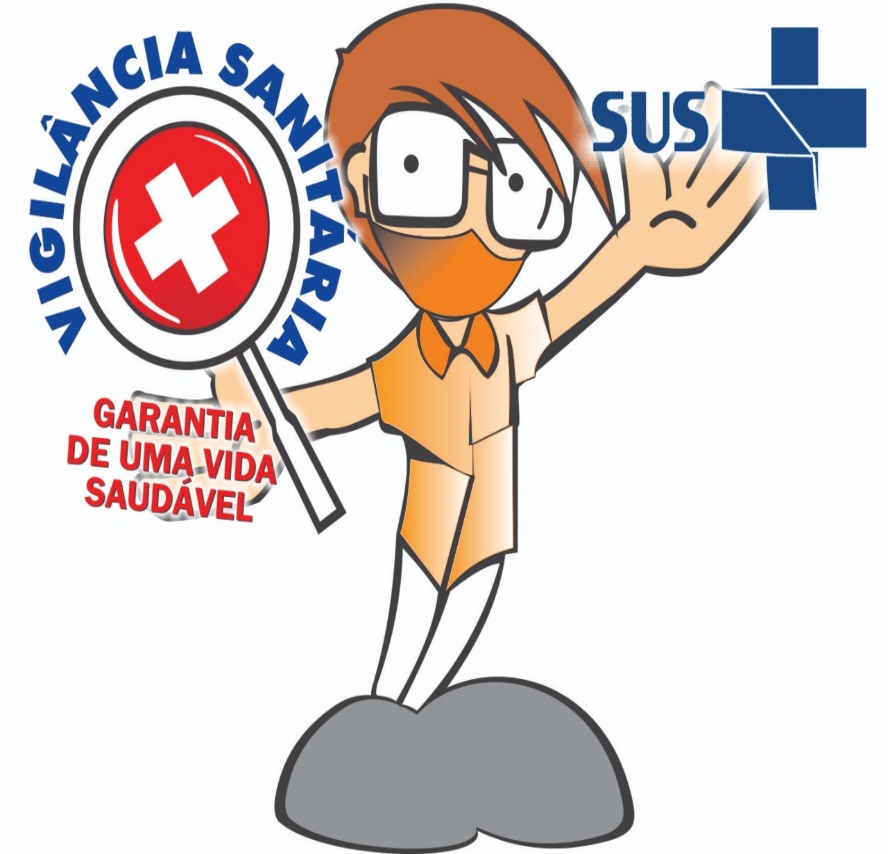 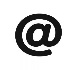 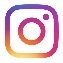 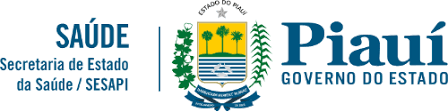